endometrial hyperplasia
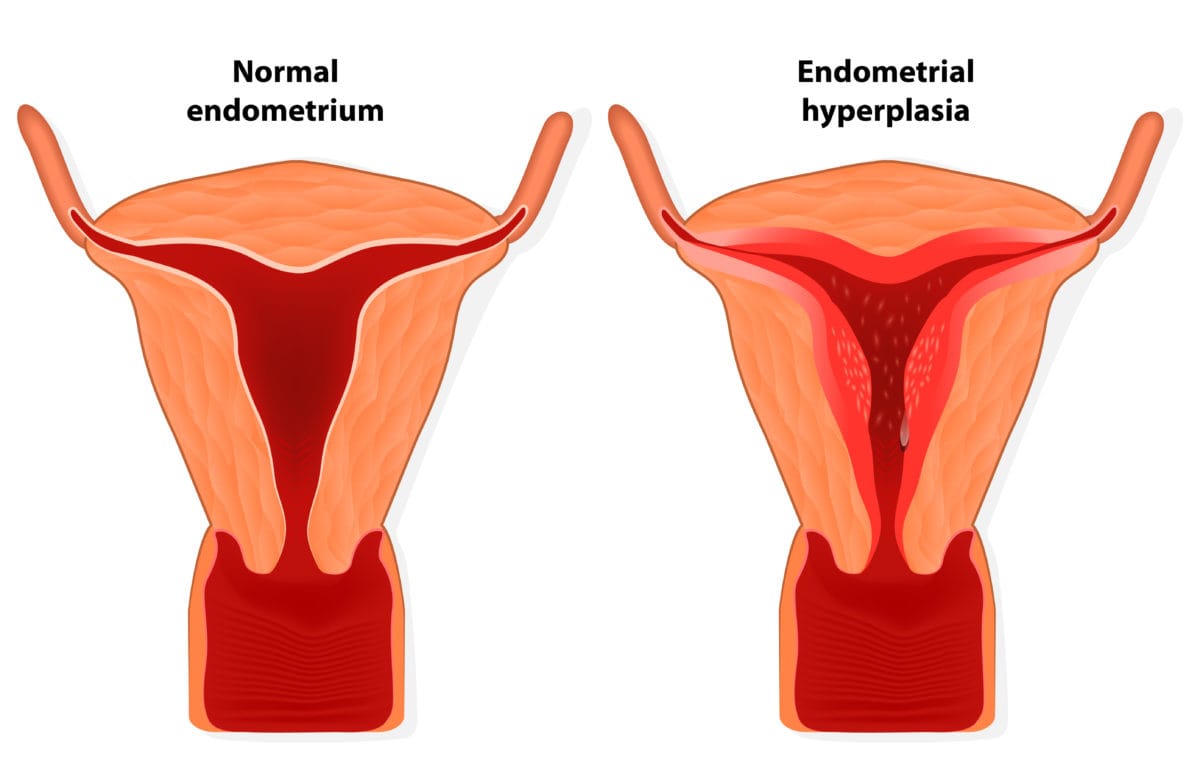 Dr. Vaezi  Maryam 
 Fellowship of  Gyn. &  Oncology 
Tabriz University Of Medical Sciences
Jan 2021
INTRODUCTION
The endometrium (lining of the uterus) may develop endometrial hyperplasia (EH), which includes:
 Non-neoplastic entities (disordered proliferative endometrium, benign hyperplasia, simple and complex hyperplasias without atypia) characterized by a proliferation of endometrial glands of irregular size and shape. Compared with proliferative endometrium, there is an increase in the endometrial gland-to-stroma ratio.
 Precancerous neoplasms (endometrial intraepithelial neoplasms [EIN], and all atypical complex hyperplasia) characterized by neoplastic features but without invasion.
INTRODUCTION
EH frequently results from chronic estrogen stimulation unopposed by the counterbalancing effects of progesterone .
Obese patients and patients with chronic ovulatory dysfunction (eg, polycystic ovary syndrome) are at high risk for EH, as well as patients at increased genetic risk of endometrial cancer (Lynch syndrome). 
The majority of patients with EH present with abnormal uterine bleeding.
HISTOPATHOLOGY  AND  CLASSIFICATION
Endometrial hyperplasia is characterized by a proliferation of endometrial glands resulting in a greater gland-to-stroma ratio (>50 %) than observed in normal proliferative endometrium. The proliferating glands vary in size and shape, and cells may have cytologic atypia.
The terminology for abnormal proliferation of the endometrium has varied. Terms that have been used include: "adenomatous hyperplasia," "atypical hyperplasia," and "carcinoma in situ."
WHO classification
The 2014 WHO system is intended to reduce the confusion associated with numerous pathologic terms, and also to reflect that hyperplasia without atypia is a non-neoplastic change. By contrast, hyperplasia with atypia has been found to exhibit many cellular and genetic changes that are typically associated with invasive carcinoma:
Hyperplasia without atypia (non-neoplastic)
Atypical hyperplasia (endometrial intraepithelial neoplasm)
Menstrual cycle
Proliferative endometrium
Note the straight non-convoluted glands, without glandular crowding
Simple endometrial hyperplasia
The endometrial glands in this lesion are irregularly distributed but widely separated by stroma, which is also hyperplastic. The glands are mostly round or tubular, with only a few angularities encountered.
Complex endometrial hyperplasia
Atypical endometrial hyperplasia (complex)
The glandular epithelium here is extremely atypical, but residual endometrial stroma separates all glands in this field. Because of the severity of the atypia, a specimen such as this should be examined thoroughly to rule out the concomitant presence of carcinoma.
Atypical endometrial hyperplasia (complex)
The irregularly shaped glands in this case are very closely packed but are still separated by residual endometrial stroma.
Endometrial intraepithelial neoplasia-EIN- classification
The EIN system defines 2 classes of endometrial changes: benign and intraepithelial neoplasia.
1-Benign endometrial hyperplasia (EH, non-neoplastic):Changes typically observed with anovulation or other etiology of prolonged exposure to estrogen. The morphology of endometrial hyperplasia varies from proliferative endometrium with a few cysts (persistent proliferative endometrium) to "cystic glandular hyperplasia," "mild hyperplasia," or "simple hyperplasia."
Endometrial intraepithelial neoplasia-EIN- classification
2-Endometrial intraepithelial neoplasia (EIN) : Endometrial precancers.
EIN classification categories do not correspond directly to specific categories in the WHO system, but there is some consistency. 
EIN correlates with progression to endometrial carcinoma .
RISK OF ENDOMETRIAL CARCINOMA
Women at the highest risk include those with: atypical endometrial hyperplasia or EIN or and those with complex hyperplasia who have significant risk factors for endometrial carcinoma.
Coexistent carcinoma: 
A study: In 127 women with EIN in an endometrial sample who subsequently underwent hysterectomy, the overall cancer incidence was 23 %.
Older age, obesity, diabetes mellitus, and complex atypical endometrial hyperplasia are the strongest predictors of concurrent endometrial carcinoma among women with endometrial hyperplasia.
Progression to carcinoma
Study: The rate of endometrial carcinoma at hysterectomy was more than 10-fold higher in women with atypical hyperplasia than in women with no atypia (23 versus 1.6 %).
Nonatypical endometrial hyperplasia, cumulative risk of progression increased from 1.2 %(year 9), to 4.6 % (year 19) following hyperplasia diagnosis.
Atypical hyperplasia, cumulative risk increased from 8.2 % (year 4), to 12.4 % (year 9), to 27.5 % (year 19).
RISK FACTORS
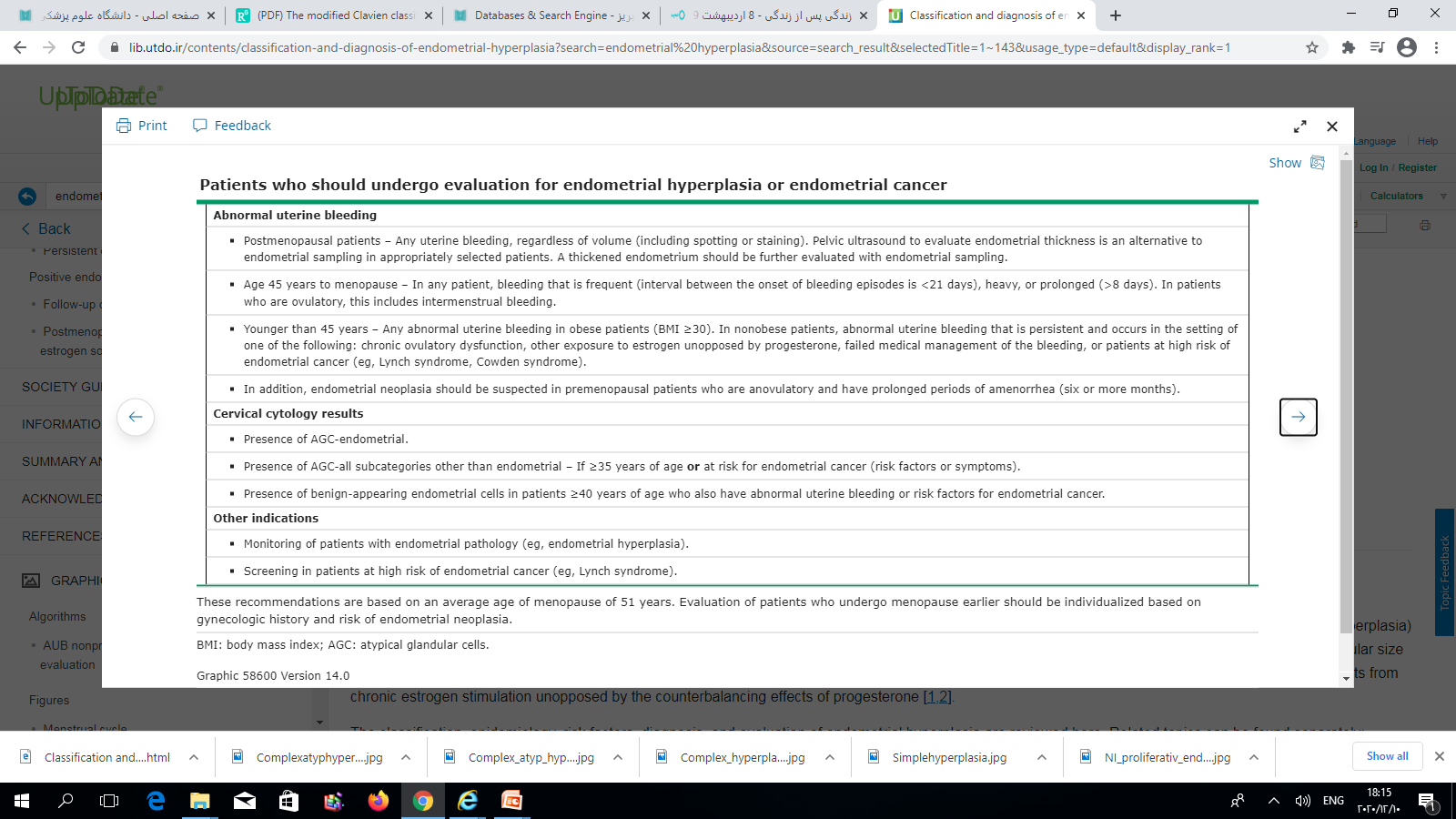 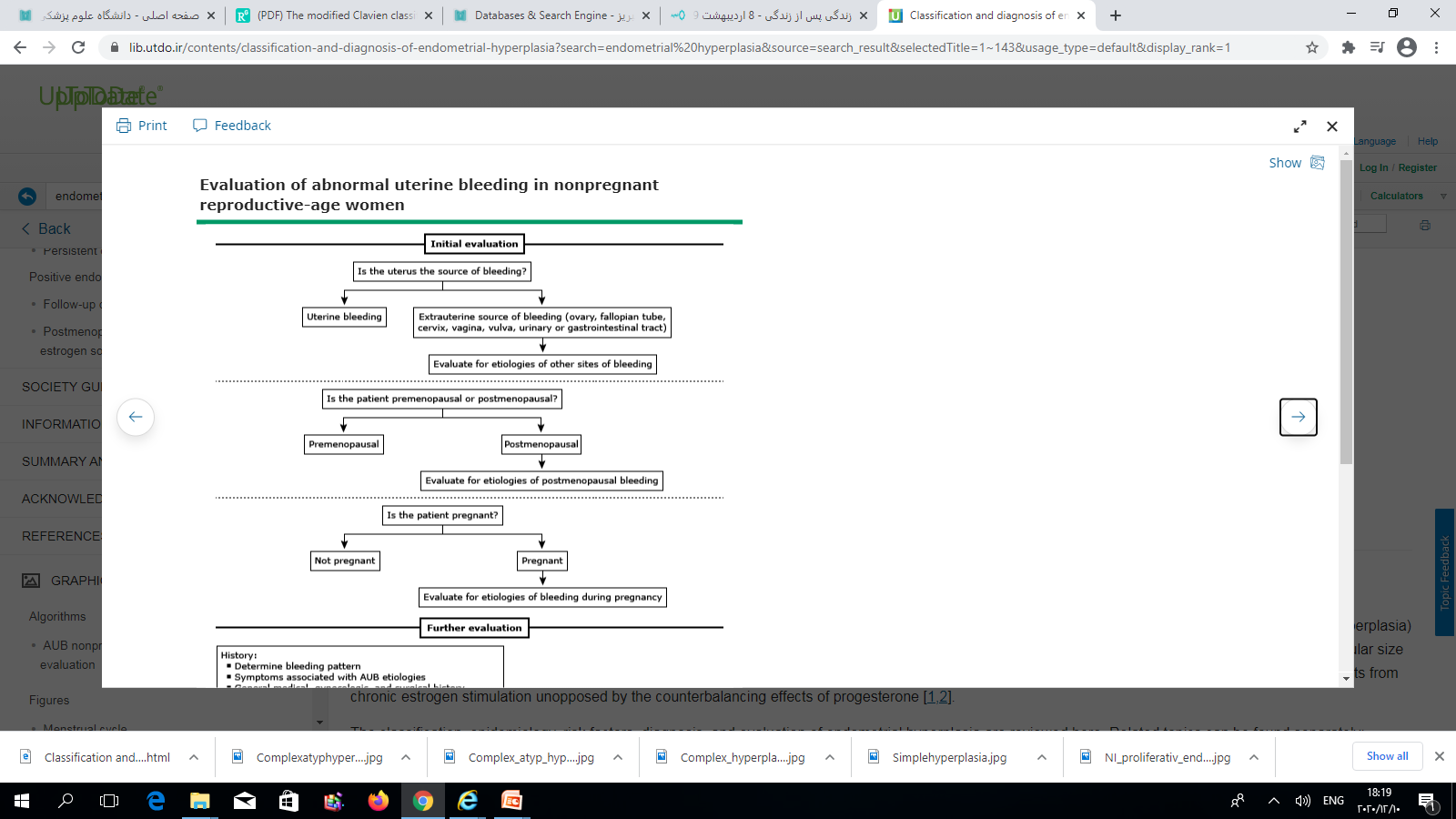 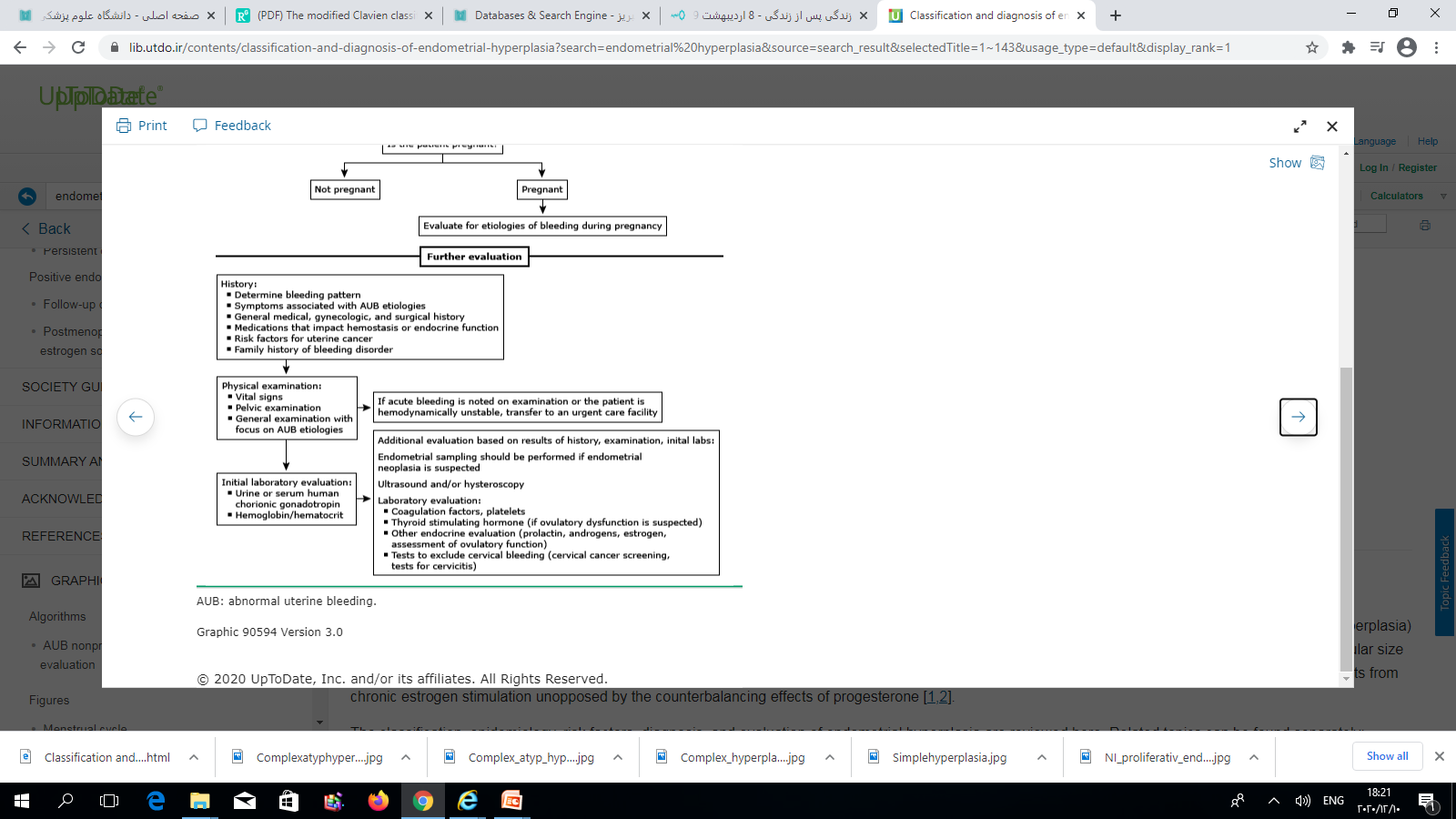 CLINICAL PRESENTATION
Endometrial hyperplasia typically presents with AUB and is most common in women who are perimenopausal or early postmenopausal, and with increasing age in premenopausal women. 
Among premenopausal women, obesity, PCO, and chronic anovulation are commonly associated factors.
 Occasionally, in women with no AUB , endometrial hyperplasia is detected via abnormal glandular or endometrial cells on cervical cytology.
DIAGNOSTIC EVALUATION
Women with a clinical presentation suspicious for endometrial hyperplasia are evaluated initially with physical examination.
 Pelvic sonography may also be performed to evaluate for other etiologies of AUB or to assess endometrial thickness in postmenopausal women; however, ultrasound criteria have been set for detection of endometrial carcinoma, but not endometrial hyperplasia. 
Endometrial thickness is not a reliable test for endometrial neoplasia in premenopausal women.
 Endometrial sampling is the gold standard for diagnosis of endometrial hyperplasia
FURTHER EVALUATION AFTER ENDOMETRIAL SAMPLING
Negative endometrial sampling
Insufficient cells on endometrial biopsy: Women with an endometrial biopsy result that has insufficient endometrial cells and for whom there is a clinical concern for neoplasm should have sampling repeated with an office biopsy or dilation and curettage (D&C). If two office endometrial biopsies have been unsuccessful, a D&C should be performed. Cervical stenosis, a common cause of an unsuccessful biopsy, can be managed with preprocedure cervical preparation or dilation.
FURTHER EVALUATION AFTER ENDOMETRIAL SAMPLING
Persistent or recurrent bleeding:
If bleeding persists or recurs within 3-6 months after endometrial sampling with benign findings, further evaluation is required.
AUB symptoms may be due to a missed diagnosis of endometrial neoplasia or to other etiologies.
It is essential to repeat endometrial sampling to exclude endometrial neoplasm.
 Reported rates of endometrial neoplasia in women evaluated for persistent or recurrent postmenopausal bleeding vary widely, from 4 to 22 % . In particular, patients with risk factors for endometrial carcinoma should have repeat sampling .
Transvaginal ultrasound, sonohysterography, or diagnostic hysteroscopy should be performed to exclude structural lesions (leiomyomas, endometrial polyps). Any structural lesions that are found should be treated, as appropriate.
Follow-up of biopsy or curettage results
A diagnosis of atypical endometrial hyperplasia/intraepithelial neoplasm raises concern for a coexistent endometrial carcinoma. Coexistent endometrial carcinoma may be present in approximately 37 percent of women with a preoperative diagnosis of complex atypical hyperplasia at time of hysterectomy .
Some data suggest D&C is more effective than office endometrial biopsy at detecting coexistent carcinoma (33 versus 47 %); 
However, neither is sufficient to exclude malignant neoplasm. 
For women with a diagnosis on office endometrial biopsy of atypical endometrial hyperplasia who desire medical management, in our practice, we perform a D&C to exclude endometrial carcinoma.
Follow-up of biopsy or curettage results
If D&C is performed as a follow-up to endometrial biopsy and the results are atypical endometrial hyperplasia or carcinoma, the patient is managed as appropriate. 
If the results are less severe or negative, and no intervening treatment has occurred, the patient should be managed based upon the results of the initial endometrial hyperplasia classification.
For patients with endometrial hyperplasia planned for hysterectomy and who have not had a D&C, a pathologist should be available to evaluate if the intraoperative findings suggest endometrial carcinoma, and the ability to perform surgical staging should be considered.
Postmenopausal women with no known estrogen source
Development of endometrial hyperplasia with or without atypia in a woman who should be estrogen-deficient requires an explanation.
 In the absence of other sources of estrogen (eg, estrogen therapy, obesity), such women require evaluation for an estrogen-producing tumor.
FACTORS TO CONSIDER IN CHOOSING A MANAGEMENT APPROACH
Clinical factors to consider in choosing a management approach include the following:
Risk factors for recurrence or progression (eg, obesity, ovulatory dysfunction, increased genetic risk, increased age). Although risk increases with age, EH and endometrial cancer can be observed in patients ages <25, most commonly in those with polycystic ovary syndrome and body mass index >30 kg/m2. Risk factors for progression are the same for all histologic types of EH.
Desire for fertility.
Contraceptive needs.
Postmenopausal patients with endometrial thickness on transvaginal ultrasound ≥20 mm have a greater risk for concomitant endometrial cancer.
FACTORS TO CONSIDER IN CHOOSING A MANAGEMENT APPROACH
Classification categories are based primarily upon two factors: nuclear atypia and degree of glandular crowding and complexity. 
The presence or absence of nuclear atypia is the primary factor in determining risk for concomitant endometrial carcinoma or progression to endometrial carcinoma that further informs initial treatment, maintenance therapy, and long-term surveillance.
 Because of variations in interpretation, if hysterectomy is planned based on a single endometrial specimen, clinicians may choose to have the slides reviewed by a second gynecologic pathologist to confirm the classification.
MANAGEMENT OPTIONS
The three most common options for the management of EH are surveillance, progestin therapy, and hysterectomy.
Other treatment approaches include pharmacologic treatments other than progestins or conservative surgical treatment. These modalities are not used commonly and have not been well studied. 
All management strategies should also be accompanied by removal of the extrinsic or intrinsic source of unopposed estrogen since excess exposure to estrogen is a main etiology of endometrial neoplasia. This may include identifying and stopping use of nonprescription medications or topical products that contain estrogen, stopping unopposed estrogen therapy or adding a progestin, correcting ovulatory dysfunction (eg, due to polycystic ovary syndrome [PCOS] or hyperprolactinemia), losing weight, or, rarely, removing an estrogen-producing neoplasm.
MANAGEMENT OPTIONS
Weight loss, including from bariatric surgery, in obese patients has multiple health benefits in addition to reducing high levels of endogenous estrogens due to estradiol and estrone production by adipocytes. 
For patients with ovulatory dysfunction, the etiology should be treated (eg, prolactinoma), or if the ovulatory dysfunction is likely to be chronic (eg, PCOS), patients may need maintenance progestin therapy after EH regression.
MANAGEMENT OPTIONS
Surveillance : Surveillance alone may be utilized if the risk of an occult cancer or progression to cancer is low and the inciting factor that resulted in endometrial proliferation has been eliminated (eg, patient with anovulation, now corrected, who had developed simple hyperplasia without atypia).
Progestin therapy : There are no US Food and Drug Administration (FDA)-approved therapies for the treatment of EH, although various progestins are approved for EH prevention, and megestrol acetate and depot medroxyprogesterone acetate are approved for treatment of endometrial carcinoma. 
Progestins are the most commonly used therapy ,since they oppose the effect of estrogen on the endometrium. When appropriate and successful, progestin therapy allows for future attempts at pregnancy.
MANAGEMENT OPTIONS
3.  Hysterectomy : Total hysterectomy is definitive treatment but is a major surgical procedure and precludes future fertility.
 Hysterectomy is usually reserved for postmenopausal patients, patients who do not desire future fertility, or those with pathology suggesting high risk of concomitant endometrial carcinoma.
 Risk factors for concomitant endometrial cancer are increased age and transvaginal ultrasound showing endometrial thickness ≥20 mm.
Other  treatments
Nonprogestin medications
GnRH agonists were used in combination with a levonorgestrel (LNG)-releasing intrauterine device with a release rate of 19.5 mcg/day for five years (Mirena; LNG 52) to successfully treat 24 premenopausal patients with either atypical EH or early-stage endometrial carcinoma .
Aromatase inhibitors have been administered to block endogenous estrogen production in patients with EH. Anastrozole was used successfully to treat 11 obese postmenopausal patients with atypical (n = 2) and nonatypical EH (n = 9) .A small prospective study of 45 patients showed no simple EH following treatment .
Other  treatments
Ovulation induction (eg, with clomiphene or aromatase inhibitors) in reproductive-age patients will result in formation of a corpus luteum, exposure to endogenous progesterone, and resolution of EH in some patients. Pregnancy is highly unlikely in the setting of ongoing EH. Careful surveillance is needed to assure EH regression. This approach is favored for patients with EH without atypia who desire pregnancy.
Metformin has been shown to both have antiproliferative effects and to reduce insulin resistance, which may play a role in the development of endometrial carcinoma in overweight and obese patients.
Other treatments
A meta-analysis of observational studies suggested a reversion to normal histology in the majority of patients with atypical EH who received a course of metformin in association with progestin. The study also included patients with endometrial cancer, and results were not statistically significant at either time point when these patients were included in the analysis Further research, including larger randomized trials, are needed before metformin can be recommended for routine use as an adjunct therapy with progestin in these patients.
Other treatments
Danazol has been used to successfully treat EH, but is seldom used due to significant side effects when taken orally .
In a series of postmenopausal patients, danazol (400 mg per day for 6 months) caused complete regression in 83 % of patients, with 8 % with a relapse within 4 months of discontinuing therapy.
Alternative surgical treatments
Hysteroscopic resection of EH was reported to be effective in 68 of 73 treated patients, but the long-term consequence of this treatment remains to be determined. 
A review of 36 patients treated with hysteroscopic tumor resection combined with hormone therapy reported an 88.9 % response rate, with an 11.1% recurrence rate.
Bariatric surgery may show promise. There was a significant decreased rate of all cancers following bariatric surgery compared with obese controls (3.5 versus 5.8 %) in a large retrospective study.
The most frequent cancer in the group who had bariatric surgery was breast (28.3 %), followed by endometrial (17%). In the obese control group, the most common cancer was endometrial (62.3%).
PROGESTIN THERAPY ADMINISTRATION
Studies have consistently shown that progestins are an effective treatment for EH.
Progestins reverse EH by activation of progesterone receptors, which results in stromal decidualization and subsequent thinning of the endometrium.
 Progestin exposure also decreases estrogen and progesterone receptors and activates hydroxylase enzymes to convert estradiol to its less active metabolite estrone.
PROGESTIN THERAPY ADMINISTRATION
Contraindications : Contraindications to progestin therapy include:
Current or past history of thromboembolic disorders, or stroke
Severe liver dysfunction
Known or suspected malignancy of progesterone receptor-positive breast cancer
Vaginal bleeding of unknown etiology
Pregnancy
Known allergic reaction to progestins
Levonorgestrel (LNG) intrauterine devices (IUD) administer progestins locally to the uterus and result in minimal systemic absorption. Thus, these devices may be used in patients with relative contraindications to progestins.
Medications, routes, and outcomes
There are many different progestin medications that have been used to treat EH with different routes of administration, doses, and regimens. 
The most common treatments were oral medroxyprogesterone acetate (MPA) or megestrol acetate, but the LNG-releasing IUD, 52 mg with a release rate of 20 mcg/day over five years (Mirena; LNG 52), is now first-line therapy.
The LNG 52 has been found in randomized trials to be more effective than oral progestins. In addition to higher efficacy, the other advantages of the LNG 52 are that it offers long-acting contraception and does not require daily dosing.
 It is typically better tolerated than oral progestins, although the meta-analysis of randomized trials cited above found no significant difference in rates of irregular vaginal bleeding with the LNG 52 compared with oral progestins.
Medications, routes, and outcomes
The LNG 52 starts with an initial dose of 20 mcg/day; by five years the daily dose is approximately 10 mcg/day. As with other progestin-only medications, the LNG 52 initially results in irregular bleeding, but eventually most patients using the LNG 52 become amenorrheic or have light tolerable bleeding.
LNG-releasing IUDs are also available in lower daily doses (13.5, 17.5, and 18.6 mcg/day) and vary from three- to five-year formulations, but these have not been studied in patients with EH to determine whether the lower progestin dose is as effective as the LNG 52.
Oral progestin
Can effectively treat the majority of cases of EH without atypia and some milder forms of atypical EH.
Oral progestins may be preferred by patients with the following characteristics:
Patients who decline or cannot tolerate an IUD due to side effects (eg, dysmenorrhea).
Patients with uterine factors that make placement or retention of an IUD difficult (eg, severe distortion of the uterine cavity due to fibroids, a congenital anomaly, or recurrent expulsion of the IUD).
Patients who plan to try to conceive a pregnancy as soon as a therapeutic response is achieved, since progestins are contraindicated in pregnancy and the patient can stop an oral medication without requiring a clinician to remove the device, as with an IUD.
Oral progestins may be given as progestins alone (eg, megestrol acetate, MPA) or as estrogen-progestin oral contraceptives (OCs).
In oral progestin regimens, patients are usually treated for 3-6 months with continuous dosing.
Oral progestin
For patients with EH who are treated with noncontraceptive oral progestins, medications, doses, and regimens that have been reported are:
Megestrol acetate 40 to 160 mg daily. This medication is considered a "chemotherapeutic agent," megestrol is often our first choice of an oral progestin to treat atypical EH because it is a strong progestin.
MPA 10 to 20 mg daily. MPA was one of the first-line therapies for nonatypical EH .
Norethindrone acetate (NETA; also known as norethisterone acetate) 15 mg daily has not been well studied. Two studies with small numbers of patients taking NETA suggest similar efficacy to MPA. 
Micronized progesterone 200 to 300 mg daily was beneficial in a single study of patients with EH without atypia. However this is a relatively weak progestin, and we do not consider it for first-line progestin treatment for EH.
Oral progestin
In terms of dosing regimen for treating EH, continuous (daily dosing) progestins or progestin IUDs are superior to cyclic progestin regimens (12 to 14 days of the month). 
As an example of data supporting this, in a small prospective study of 170 patients, the LNG 52 was the most effective therapy; cyclic therapy was found to be inferior to both LNG 52 and continuous oral progestins.
 Continuous dosing schedules are not only more effective, but they may be better tolerated than a cyclic regimen if amenorrhea can be achieved.
 Irregular vaginal bleeding can be bothersome at the inception of continuous regimens .
Progestin injections and implants
We do not use implants in our practice. However, one of the authors uses DMPA.
DMPA is a long-acting progestin, provides contraception, and requires only 4 injections per year. Thus, one of the authors uses DMPA as second-line therapy for patients who are intolerant of oral progestins or the LNG 52.
One study found that the IM DMPA (150 mg every three months) was more successful than NETA (15 mg daily for 14 days per cycle) in the treatment of nonatypical EH.
Combined estrogen/progestin contraceptives
Have not been studied for treatment of EH. In theory, the amount of progestin in an oral contraceptive, either a combined or progestin-only pill, is sufficient to reverse simple EH and the majority of cases of complex EH.
Some patients experience bothersome progestin side effects (eg, irregular vaginal bleeding, bloating, irritability, depression, headaches) and may require an adjustment in dose or a switch to a different progestin formulation. Side effects are more likely on oral progestins than other formulations. For patients on systemic progestins, we advise changing to the LNG 52.
Follow-up
Every patient with EH requires careful follow-up and appropriate surveillance for persistent or recurrent EH or progression to carcinoma, regardless of type.
Maintenance  therapy
Once complete regression of EH is achieved, progestin maintenance therapy is often appropriate. Maintenance therapy consists of continued progestin therapy. There are no high-quality data supporting the use of one maintenance regimen over another. Choice of regimen therefore depends upon patient preference, cost, adherence, convenience, and side effects .
In our practice, we prefer the use of the LNG 52 for maintenance therapy. Given that patients with EH often have abnormal uterine bleeding, the LNG 52 is associated with a higher rate of amenorrhea and decreased rates of discontinuation compared with oral progestins .
During the follow-up or maintenance therapy phase, sources of excess estrogen exposure should be corrected, if this has not already been done.
Factors to consider in choosing maintenance therapy
Premenopausal patients
For patients with chronic ovulatory dysfunction that cannot be corrected (eg, polycystic ovary syndrome), an estrogen-progestin contraceptive is a good option in those who do not desire pregnancy. Progestin therapy may be continued as long as chronic anovulation is present and there are risk factors for the development of EH.
For those who cannot or prefer not to take a progestin-containing contraceptive, alternative options for endometrial protection include cyclic or continuous progestins not approved for contraception.
Factors to consider in choosing maintenance therapy
Postmenopausal patients:
 The decision to continue progestins should be based on risk factors for endometrial cancer and patient tolerance of the progestin regimen.
In the absence of hot flashes, we treat with progestin only.
For patients with hot flashes, we offer a trial of progestin-only medication. Progestins may reduce hot flashes and have not been associated with increased breast cancer risk, although safety data are limited.
For patients with bothersome hot flashes that do not respond to a progestin and who are candidates for postmenopausal estrogen therapy: (1) for EH at high risk of progression, we use the LNG 52 combined with low-dose postmenopausal estrogen, and (2) for low-risk EH, we use a continuous estrogen/progestin regimen.
MANAGEMENT BY TYPE OF HYPERPLASIA
General principles of follow-up :For all patients followed during and after treatment for EH, the following are general principles:
Endometrial biopsy may be performed with an intrauterine device in place.
Some experts advise waiting for a withdrawal bleed before sampling, while others sample the endometrium while the patient is on progestin therapy ; the decidual reaction that occurs with progestin therapy may make it more difficult to interpret pathologic findings.
PROLIFERATIVE ENDOMETRIUM
A proliferative endometrium suggests active estradiol secretion, and is not a form of EH. However, proliferative patterns observed in anovulatory premenopausal patients or in postmenopausal patients, if not corrected, signify an excess of estrogen that may place them at higher risk of developing EH.
As an example, on a series of 219 perimenopausal patients with abnormal uterine bleeding, 30.5 %.
Treatment of proliferative endometrium should be solely based on the nature of the patient's symptoms that prompted the biopsy and the effect of such symptoms on quality of life. In our practice, we favor (LNG IUD) for premenopausal patients. For postmenopausal patients, consideration can be given to either the LNG-releasing IUD or oral progestins. Patients with medical comorbidities leading to the presence of excess estradiol (eg, obesity) should be counseled on long-term health effects.
NONATYPICAL HYPERPLASIA/BENIGN ENDOMETRIAL HYPERPLASIA
Management is guided by the severity of histologic features, menopausal status, and fertility and contraception plans.
Simple hyperplasia without atypia/benign endometrial hyperplasia/disordered proliferative endometrium :Patients with simple EH without atypia may be managed with progestin-only therapy, oral contraceptives, or expectant management. 
Hormonal therapies result in resolution of EH and a return to a normal uterine bleeding pattern in most patients. 
Expectant management is also reasonable for some patients, but may not lead to resolution of EH in patients with continued exposure to excess estrogen or with other risk factors for endometrial cancer. These patients require treatment with first-line therapy, LNG-releasing IUD, 52 mg with a release rate of 20 mcg/day over five years.
Risk of progression to cancer
The risk of progression of simple EH without atypia to endometrial carcinoma has not been well studied. Available studies include:
An often-cited case series included 93 patients with simple hyperplasia. Only one participant developed carcinoma at 11 years after diagnosis. Of note, this participant had an intervening term pregnancy and no progestin therapy. The patient developed EH with atypia subsequent to the pregnancy and ultimately had a hysterectomy that showed grade 1 endometrial carcinoma. The patient did not die of this disease.
Another study from a large, managed care organization showed a cumulative risk of progression to endometrial carcinoma at 19 years of 5 % for patients with EH without atypia .
Progestin therapy
Treatment of simple EH without atypia varies by menopausal status:
Premenopausal patients :  3-6 months of progestins. Expectant management is also an option.
Progestin therapy options include oral progestins, [Mirena; LNG 52], and combined estrogen and progestin oral contraceptives (OCs). 
There are no high-quality data regarding OCs for treatment of EH, but progestin doses provided by OCs in theory are sufficient to treat simple or benign hyperplasia .
Postmenopausal patients : progestins alone rather than OCs Progestin therapy may be oral or intrauterine .
Hysterectomy may be considered in postmenopausal patients with simple EH without atypia who have risk factors for endometrial cancer or who have a contraindication to progestin therapy.
Expectant management
Expectant management is an option for simple EH without atypia, especially for patients with normal menses and without risk factors for endometrial carcinoma. 
With ovulation and formation of a corpus luteum, the endometrium is exposed to high endogenous progesterone levels. This is often sufficient to cause regression of and maintenance of regression in patients with EH without atypia, particularly simple EH.
In addition, expectant management is an option for patients who have contraindications to or cannot tolerate progestins.
Follow-up
For patients with simple EH without atypia follow-up for progestin therapy or expectant management includes:
For premenopausal patients with simple EH without atypia, if the menstrual pattern normalizes , repeat endometrial biopsy is not required. With a normal menstrual pattern, it is highly likely that the desired outcome of a balanced endometrium has been achieved.
However, if the bleeding pattern does not normalize, a repeat endometrial biopsy is performed at 6 months. 
For postmenopausal patients with simple EH without atypia who are treated with progestins, we repeat the endometrial biopsy every 3-6 months.
Follow-up
For both premenopausal and postmenopausal patients:
If repeat endometrial biopsy shows persistent nonatypical EH, we typically perform a dilation and curettage to confirm that more severe EH or endometrial carcinoma is not present.
If repeat biopsy shows persistent EH without atypia and the patient had been expectantly managed, start progestin, and if the patient had been treated with progestin, reassess adherence and adequacy of progestin therapy.
If repeat biopsy shows atypical EH or endometrial carcinoma, the patient should be managed as appropriate. Standard treatment is hysterectomy, but fertility-sparing therapy is an option for selected reproductive-age patients who desire future pregnancy.
Maintenance therapy
Premenopausal patients who have simple EH without atypia who do not have resumption of normal menses should be treated with some form of progestin (including estrogen/progestin contraceptives) indefinitely. 
Some patients will experience bothersome progestin side effects and may require an adjustment in dose or a switch to a different progestin formulation.
For premenopausal patients with regression to a normal endometrium, whether to prescribe maintenance progestin therapy depends upon the menstrual pattern:
Normal menstrual pattern  : Expectant management is reasonable. Endometrial biopsy is advised if abnormal uterine bleeding recurs.
Normal menstrual pattern is not present : If after 3-6 months of treatment an endometrial biopsy documents normal endometrium, but normal cyclic menstrual function has not resumed, we give maintenance progestin therapy indefinitely.
Maintenance therapy
For postmenopausal patients with regression to a normal endometrium, prescribing maintenance progestin therapy depends upon whether postmenopausal bleeding continues:
No further bleeding : Expectant management is reasonable. Endometrial biopsy is advised if AUB recurs.
Postmenopausal bleeding continues and endometrial biopsy is normal : We give maintenance progestin therapy and perform hysteroscopy to evaluate for focal lesion and resample endometrium in 3-6 months. Maintenance therapy may be continued if the patient has risk factors for endometrial carcinoma.
Patients with persistent AUB, even with complete regression of EH, may desire hysterectomy. In such cases the indication for hysterectomy is bothersome symptoms, not EH.
Outcome
The LNG 52 was more effective than oral progestins for the treatment of nonatypical EH in a meta-analysis of 7 randomized trials, some of which included simple or benign hyperplasia. The LNG 52 had a higher response rate at 6 months in 4 trials (88 versus 69 %, and a lower hysterectomy rate .
 A systematic review of 24 observational studies including 1001 participants found that treatment with LNG 52 compared with oral progestins had a higher regression rate for complex EH (92 versus 66 %).
In a small review of 35 patients with simple hyperplasia managed expectantly, 75 % of cases spontaneously regressed, 17 % persisted, and 8.6 % progressed to complex and/or atypical hyperplasia .
 As noted above, expectant management may not lead to resolution in patients with risk factors for endometrial cancer.
Complex hyperplasia without atypia
Complex EH without atypia may be managed with progestins or expectant management. For patients with complex hyperplasia without atypia that progresses to EH with atypia on progestin therapy, hysterectomy is the preferred treatment. Also, hysterectomy is reasonable in postmenopausal patients who decline or have contraindications to progestins.
Risk of progression to cancer : Among those patients with complex EH without atypia, who do not have hysterectomy within 6 weeks their diagnosis, the cumulative risk of progression to endometrial carcinoma is low (<5 %). The goal of treatment is to decrease the risk of cancer in a small proportion of patients and to control abnormal uterine bleeding by providing progesterone balance to an abnormally proliferative endometrium.
Progestin therapy
Progestin therapy is the standard treatment for patients with complex EH without atypia. The LNG 52 is the most effective progestin treatment, is easy to comply with, and provides contraception . 
Recommend the LNG 52 rather than oral progestins. However, if patients cannot tolerate the LNG 52, we use megestrol acetate for 3-6 months. For patients who decline or cannot take progestins, hysterectomy is an option.
Expectant management : for selected patients with complex EH without atypia. 
Reasons to use expectant management include: 
Contraindication to progestins 
Patient who cannot tolerate therapy.
Follow-up
For patients with complex EH without atypia, follow-up for either expectant management or progestin therapy includes:
Evaluation for bothersome progestin side effects may require an adjustment in dose or a switch to a different progestin formulation.
For premenopausal patients with complex EH without atypia, repeat endometrial biopsy is performed every 3-6 months for 1-2 years. A literature review showed that the median time to complete response of EH to progestin was 6 months.
If normal endometrium is found on biopsy and the patient desires pregnancy (and there are no medical contraindications), the patient can try to become pregnant.
If endometrial biopsy at 6 months shows persistent nonatypical EH, we perform a D&C and hysteroscopy. This is to exclude more severe EH or endometrial carcinoma. Focal lesions, in particular, may be missed with office endometrial biopsy, and hysteroscopy allows inspection of the entire uterine cavity.
Follow-up
If D&C shows normal endometrium or confirms complex EH without atypia, we treat based on the preceding biopsy showing complex EH without atypia. Possible interventions in the setting of persistent complex EH include:
For patients who do not desire future pregnancy, we advise a hysterectomy.
For patients who do desire future pregnancy, the total progestin dose may be increased. This may be a combination of the LNG 52 and an oral progestin or a higher dose of oral progestin. However, there are currently no studies to support this approach, so careful surveillance with endometrial biopsy at 3-6 months is advised.
If atypical EH or endometrial carcinoma is found on endometrial biopsy or D&C, we manage as appropriate. 
Hysterectomy is standard therapy, but some patients are candidates for fertility preservation.
Follow-up
For postmenopausal patients with complex EH without atypia, repeat endometrial biopsy is performed every3-6 months for up to one year until the biopsy shows normal endometrium. Hysterectomy is advised if normal endometrium is not achieved.
If normal endometrium is found within 6 months, consider whether maintenance therapy is needed.
If repeat endometrial biopsy at 6 months shows persistent nonatypical EH, we perform a D&C with hysteroscopy to exclude more severe EH or endometrial carcinoma. If the curettage results confirm complex EH without atypia, further treatment is needed. Possible interventions in the setting of persistent complex EH include:
Hysterectomy is the standard treatment approach.
Alternatively, the patient may be treated with a higher total progestin dose (eg, a combination of the LNG 52 and an oral progestin or a higher dose of oral progestin). (Substandard)
Maintenance  therapy
For patients with complex EH without atypia, after regression to normal endometrium, maintenance progestin therapy may be required indefinitely if patients have risk factors for endometrial carcinoma (eg, obesity, diabetes, PCO) or persistent postmenopausal bleeding.
Some patients may have persistent or recurrent AUB, despite no disease progression on serial endometrial sampling. In such cases, patients may choose hysterectomy to address these bothersome symptoms, but the indication is symptoms, not EH.
Outcome
Patients with complex EH without atypia treated with the LNG 52 have rates of regression to normal endometrium of approximately 90 %. 
Randomized trial data demonstrate the LNG 52 is more effective than oral progestins, as discussed above. 
Oral progestins can also be effective, as illustrated in a study that showed that endometrial carcinoma risk over 20 years of follow-up was diminished 2-3 fold in patients diagnosed with complex EH and dispensed oral progestin as compared with patients who did not receive oral progestin; hysterectomy risk was also decreased.
Success rates of regression with oral progestins vary from approximately 70 to 85 %.
Risk of relapse
A cohort study with long-term follow-up showed a relapse rate of 12.7 % for complex hyperplasia without atypia.
 A review of patients with complex atypical EH managed with progestin therapy showed a recurrence rate of 23.2 %.
 For patients who have a relapse of EH, consideration is given to either continuous progestin therapy or to hysterectomy.
ATYPICAL HYPERPLASIA/EIN
EIN EH with atypia has a high risk of progression to endometrial carcinoma and a potential for concurrent invasive disease. Hysterectomy is the treatment of choice for most patients with atypical EH.
 Progestin therapy is a reasonable option for patients who wish to preserve fertility or who cannot tolerate surgery.
Historically, the recommendation of hysterectomy for atypical EH was even stronger, and few exceptions were made. This was based upon the high risk of concurrent endometrial carcinoma or progression to endometrial carcinoma and the limited data regarding efficacy of pharmacologic therapy.
 Since that time, progestin therapy with (Mirena; LNG 52), has been introduced, and studies of this progestin option show regression of atypical EH and grade 1 endometrial carcinoma in up to 75 to 85 % of patients .
ATYPICAL HYPERPLASIA/EIN
However, hysterectomy is curative and thus, is still the preferred treatment. The high efficacy of the LNG 52 allows it to be a treatment option for reproductive-age patients who desire future fertility or for patients who have a high risk of surgical complications.
If the diagnosis of atypical EH is based on an office endometrial biopsy, many experts advise further evaluation with dilation and curettage prior to proceeding with management. 
This is to exclude coexistent endometrial carcinoma. Coexistent endometrial carcinoma may be present at hysterectomy in approximately 37% of patients with a preoperative diagnosis of complex atypical EH.
Risk of progression to cancer
The risk of progression of atypical EH to endometrial carcinoma is 15-28%, based on studies with up to 20 years of follow-up; it is important to note that many of the participants in these studies received oral progestin therapy. Representative studies include:
In the largest study of long-term follow-up of patients with EH (n = 7835), among those with atypical EH (n = 76), rates of endometrial carcinoma were the following: at 4 years (8.2 %, 95% CI 1.3-14.6 percent), 9 years (12.4 %, 95% CI 3.0-20.8 %), and 19 years (27.5%, 95% CI 8.6-42.5 %) . Subjects were diagnosed with carcinoma an average of six years later (range 1-24 years). The majority of patients received progestin treatment (86-92 %) .
Another observational study found that patients with atypical EH who received progestin therapy (n = 180) compared with untreated patients (n = 62) had lower rates of endometrial carcinoma (20.5 versus 101.4 per 1000 person-years) and hysterectomy (61.4 versus 297.3 per 1000 person-years).
Rate of progression is largely dependent on continued exposure to unopposed estrogen. This may be through medications or endogenous sources (eg, obesity, chronic anovulation).
Postmenopausal patients and patients who do not desire fertility
For most patients with atypical EH/EIN who are postmenopausal or who are premenopausal and have completed childbearing, we recommend hysterectomy rather than progestin therapy.
 Patients who are at a high risk of surgical complications due to medical comorbidities or surgical history should be evaluated and counseled regarding whether surgery or progestin therapy is the preferable option.
Hysterectomy :Total extrafascial hysterectomy is the procedure of choice . Supracervical hysterectomy is not an appropriate procedure for these patients, since the potential for local extension of endometrial neoplasia into the cervix outweighs any possible benefits of this surgical approach.
Postmenopausal patients and patients who do not desire fertility
During hysterectomy, gross inspection and frozen section should be performed to evaluate for endometrial carcinoma.
For patients undergoing hysterectomy as treatment for atypical EH, we suggest hysterectomy without bilateral oophorectomy rather than with bilateral oophorectomy. The choice depends upon the risk of premature menopause and potential risks of oophorectomy, even in postmenopausal patients, versus the risk of a second surgery if endometrial carcinoma is found postoperatively. Professional societies have not issued guidelines regarding oophorectomy in patients with atypical EH.
Postmenopausal patients and patients who do not desire fertility
The disadvantages of performing oophorectomy in all patients at the time of hysterectomy for atypical EH is that this practice exposes patients to potential additional perioperative morbidity or negative long-term health effects. 
Increased surgical risk is usually minimal with the addition of oophorectomy, but there are studies of adverse long-term health effects associated with elective oophorectomy.
 Premenopausal patients who undergo oophorectomy will have adverse effects of premature or early menopause, but other long-term adverse effects (eg, increased risk of cardiovascular disease, cognitive decline) have also been reported in postmenopausal patients.
Postmenopausal patients and patients who do not desire fertility
On the other hand, despite preoperative endometrial sampling and intraoperative evaluation, some patients with atypical EH will have endometrial carcinoma detected only on final pathology evaluation.
 All measures should be taken to detect endometrial carcinoma before or during hysterectomy (ie, dilation and curettage, intraoperative gross examination, and frozen section). 
However, these measures may fail to detect malignancy. Reports of the sensitivity of frozen section to detect endometrial carcinoma mostly range from 73 to 88 %, although one study reported a sensitivity of 27%.
Postmenopausal patients and patients who do not desire fertility
Even in cases of endometrial carcinoma, the ovaries have metastatic disease in only 5 % of cases. Also, patients with concurrent atypical EH and endometrial carcinoma are likely to have low-risk disease, and the likelihood of an impact on survival with retaining the ovaries in a patient with stage I, grade 1 endometrial carcinoma is low. 
However, it is not unreasonable to perform BSO because of the high risk of concomitant endometrial carcinoma and because BSO is a standard part of staging. 
Alternatively, if endometrial carcinoma is found postoperatively, subsequent laparoscopic BSO is an acceptable option for most patients.
Postmenopausal patients and patients who do not desire fertility
Some patients may choose to avoid oophorectomy, but to undergo bilateral salpingectomy alone for possible prevention of ovarian, fallopian tube, or peritoneal cancer.
For patients who do undergo oophorectomy, menopausal symptoms may be treated with postmenopausal hormone therapy, if there are no contraindications. 
This is based on the safety of postmenopausal hormone therapy in patients with early-stage endometrial carcinoma.
Outcome and follow-up
Hysterectomy is curative for patients with EH. In a longitudinal study of patients with hyperplasia, the only related deaths were in patients with endometrial cancer at the time of surgery. 
Patients with endometrial carcinoma detected at surgery should undergo full staging and be treated as appropriate.
Following total hysterectomy, if there is no endometrial carcinoma in the specimen, no further surveillance related to EH is necessary.
Following total hysterectomy, vaginal cytology is not required for most patients, regardless of whether there is EH or endometrial carcinoma in the surgical specimen. 
Vaginal cancer is rare. Cytology of the vaginal cuff should be performed only if there is an indication based on the patient's history of CIN or other conditions, not on the history of EH.
Patients who wish to preserve fertility, decline hysterectomy, or are at high surgical risk
For patients with atypical EH who are premenopausal and wish to preserve fertility or are of any menopausal status and decline hysterectomy and/or are at high risk of surgical complications, it is reasonable to treat with a progestin rather than hysterectomy.These patients must be able to comply with medical therapy and follow-up endometrial sampling.
Progestin therapy is an effective treatment for atypical EH .When a progestin is chosen for this indication, we suggest (Mirena; LNG 52) for first-line therapy.
Progestin IUDs
The LNG-releasing IUD (Mirena; LNG 52) appears to be the most effective progestin treatment; it is also convenient, well tolerated, and, unlike some oral progestins, provides contraception.
Studies of patients with atypical EH have consistently demonstrated that the LNG 52 compared with oral progestins is associated with higher regression rates (90 versus 69 %) and lower relapse rates (27 versus 50 %). In addition, patients with higher body mass index (BMI) may derive a greater relative benefit from the LNG 52 than those with lower BMIs; however, further study is needed to support this finding.
Oral progestins
Megestrol acetate is the preferred oral progesterone for management of atypical EH because it is more potent than other progestins, such as medroxyprogesterone acetate. Daily dosing between 20 and 160 mg has been described; however, no standard dose is routinely prescribed. As megestrol acetate is an appetite stimulant and associated with weight gain, particularly at higher doses, we dose based on shared decision making and tolerance of side effects.
Other oral progestin treatment options are similar to those for complex EH without atypia .
Hormone receptor status does not appear to affect the response or relapse rates in patients with atypical EH treated with progesterone .
Follow-up
Median time for regression of atypical EH to normal endometrium on progestin therapy appears to be 6-9 months. Follow-up during progestin therapy for atypical EH includes :
For premenopausal patients:
Endometrial sampling is repeated every 3-6 months for up to one year.
If regression to normal endometrium occurs within 12 months, it is reasonable to repeat one to two biopsies after regression to confirm the absence of EH or concomitant carcinoma . If normal menses resume, no further biopsies may be needed. However, patients who have subsequent abnormal bleeding need repeat sampling.
Follow-up
If the patient has nonatypical EH at 6-12 months, progestin therapy should be continued. Endometrial sampling is repeated at three to six months.
If persistent atypical EH/EIN is present at 6-12 months:
The total progestin dose may be increased. An oral progestin may be given in combination with the LNG 52 or the oral progestin dose may be increased.
Endometrial sampling is then repeated in three months from inception of the additional therapy. If endometrium is normal, the patient may try to conceive a pregnancy.
 However, if there is persistent atypical EH or cancer at any time, the patient should have a hysterectomy.
Follow-up
For postmenopausal patients who are not surgical candidates:
Perform transvaginal ultrasound or endometrial sampling every 6 months for one to two years. If abnormal transvaginal ultrasound findings (ET>4 mm) are found, hysteroscopy and dilation and curettage should be performed.
 If there is progression to endometrial cancer on biopsy, we refer the patient to a gynecologic oncologist. 
If regression cannot be achieved, subsequent evaluations should be tailored to the individual patient's current and future risk for endometrial carcinoma, the presence or absence of AUB, and/or the severity of medical comorbidities precluding surgical management.
For all patients, if endometrial carcinoma develops, the patient should be treated as appropriate.
Maintenance therapy
When endometrial sampling has demonstrated successful regression to a normal endometrium, the premenopausal patient may attempt to conceive a pregnancy in the near future, or if plans for pregnancy are not immediate, should be managed with progestin maintenance therapy. All postmenopausal patients require maintenance therapy.
Premenopausal patients
Patients who choose to immediately try to become pregnant should stop progestin therapy. Progestin medications are contraindicated during pregnancy.
 If the patient does not become pregnant within a year, we repeat an endometrial biopsy annually or more frequently if menses are irregular .
Following pregnancy, maintenance progestin therapy and/or surveillance with endometrial biopsy is not required if the patient has regular cycles.
Maintenance therapy
The patient may use hormonal contraceptives, as desired. If regular cycles do not resume, we perform a repeat endometrial biopsy.
Hysterectomy is not recommended after birth in the absence of recurrent EH. 
In the case of recurrent EH with atypia in patients who desire further fertility, retreatment with progestins has been utilized.
 However, a patient's risk factors for EH should be re-addressed, and hysterectomy should be considered after the patient has completed childbearing.
If the patient has no short-term plans to become pregnant, maintenance progestin therapy is advised to prevent recurrent EH.
 Maintenance therapy should be continued indefinitely or until it is clear that the inciting risk factors for EH are no longer present.
Maintenance therapy
Postmenopausal patients : Maintenance progestin therapy is advised to prevent recurrence. Maintenance therapy should be continued indefinitely or until it is clear that the inciting risk factors for EH are no longer present . Routine surveillance in the absence of recurrent postmenopausal bleeding is not required.
For patients on maintenance therapy, endometrial sampling is not performed routinely, but only if the patient has subsequent AUB.
Recurrence of atypical EH is usually symptomatic, with AUB. It can be evaluated with office endometrial biopsy. In the setting of recurrent EH with atypia, progestin therapy may be given again.
 In our practice, however, stronger consideration is given to hysterectomy for patients with recurrent EH with atypia.
Fertility and pregnancy after treatment
Many patients who choose progestin therapy are able to successfully conceive a pregnancy after regression of atypical EH. 
A meta-analysis reported that 30 % (111 of 370) of patients from 24 studies achieved one or more pregnancies after treatment.
SUMMARY
The endometrium (lining of the uterus) may develop endometrial hyperplasia, which includes precancerous (intraepithelial) neoplasms (atypical complex hyperplasia) and non-neoplastic entities (simple and many complex hyperplasias without atypia); these are characterized by a proliferation of endometrial glands of irregular size and shape. 
Neoplastic endometrial hyperplasia is characterized by a proliferation of endometrial glands that may progress to or coexist with endometrial carcinoma.
SUMMARY
The most commonly used classification system for endometrial hyperplasia was the 1994 World Health Organization (WHO) system and had four categories: simple without nuclear atypia, complex without atypia, simple atypical hyperplasia, and complex atypical hyperplasia. The new 2014 WHO classification system has two categories: hyperplasia without atypia (non-neoplastic) and atypical hyperplasia (endometrial intraepithelial neoplasm).
SUMMARY
The endometrial intraepithelial neoplasia system is another newer classification system and uses a D score. It is a measure of stromal volume as a proportion of total tissue volume (stroma + epithelium + gland lumen
The presence of nuclear atypia is the most important indicator of the risk of endometrial carcinoma in women with endometrial hyperplasia.
 It is sometimes difficult to distinguish a precursor lesion from endometrial carcinoma. 
Approximately 17-48% of women with atypical hyperplasia are found to have coexistent endometrial carcinoma when a hysterectomy is performed.
SUMMARY
Endometrial hyperplasia/intraepithelial endometrioid neoplasm commonly results from excess estrogen and progesterone imbalance. This may be caused by obesity, anovulation, estrogen therapy without a progestin, or estrogen-producing ovarian tumors (rare). 
Women with hereditary nonpolyposis colorectal cancer (HNPCC) or Lynch syndrome are at high risk for endometrial neoplasia.
EH/IN typically presents with AUB and is most common in women who are postmenopausal, and with increasing age in premenopausal women. Rarely, women with no AUB present only with abnormal findings on cervical cytology.
SUMMARY
Endometrial hyperplasia/intraepithelial neoplasm is a histologic diagnosis made with sampling of the endometrium. Either an office endometrial biopsy or dilation and curettage may be performed. 
Neither endometrial biopsy nor dilation and curettage detect all cases of endometrial carcinoma; up to 10 % are falsely negative.
SUMMARY
The treatment choice for EH/EIN is based primarily upon two factors:
 (1) nuclear atypia in conjunction with the degree of glandular crowding and complexity and (2) desire for fertility. The main modes of treatment are progestin therapy or hysterectomy.
SUMMARY
Common progestin treatments for EH/EIN include the levonorgestrel (LNG)-releasing intrauterine device (IUD), 52 mg with a release rate of 20 mcg/day over five years (Mirena; LNG 52), oral MPA , or oral megestrol acetate. Oral estrogen/progestin contraceptives have not been well studied for EH treatment but are an option for patients with EH without atypia.
EH without atypia has a risk of progression to malignancy of approximately 5 % or less over 20 years.
SUMMARY
For patients with EH without atypia (simple or complex) and/or benign proliferative endometrium, we suggest progestin therapy rather than hysterectomy (Grade 2C).
 Expectant management is a reasonable alternative for premenopausal patients who have no risk factors for endometrial cancer and/or who have contraindications to progestins. 
For postmenopausal patients with endometrial cancer risk factors and/or contraindications to progestins, hysterectomy is the preferred treatment.
For patients with EH without atypia and/or benign proliferative endometrium, we recommend the LNG 52 IUD rather than systemic progestins (oral, intramural, subcutaneous, or transdermal) (Grade 1A).
SUMMARY
EH with atypia/EIN  has a risk of progression to endometrial cancer of up to 28 %.
For patients with atypical EH/EIN who are postmenopausal or who are premenopausal and have completed childbearing, we recommend hysterectomy rather than progestin therapy (Grade 1B). 
Progestin therapy is an option for premenopausal patients with atypical EH/EIN who wish to preserve fertility or those of any menopausal status who cannot tolerate surgery .
For patients undergoing hysterectomy as treatment for atypical EH/EIN, we suggest hysterectomy without bilateral oophorectomy rather than with bilateral oophorectomy (Grade 2C).
Thank you
Any questions?